Ziffern
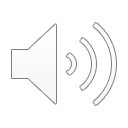 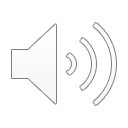 Цифри [Tsyfry]
1
2
3
4
5
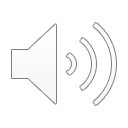 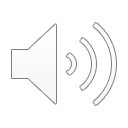 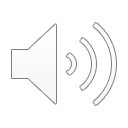 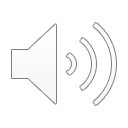 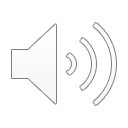 vier
fünf
eins
zwei
drei
один
[odyn]
два
[dva]
три
[try]
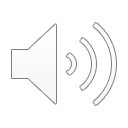 п'ять
[p'yatʹ]
Чотири
[chotyry]
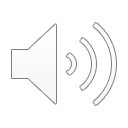 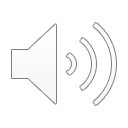 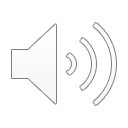 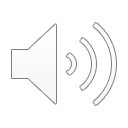 6
7
8
9
0
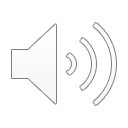 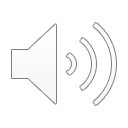 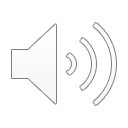 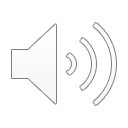 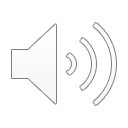 neun
sieben
sechs
acht
null
шість
[shistʹ]
дев'ять
[dev'yatʹ]
сім
[sim]
вісім
[visim]
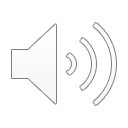 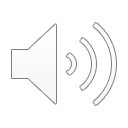 нуль 
[nulʹ]
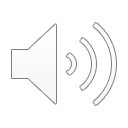 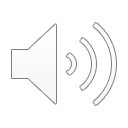 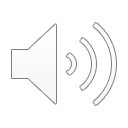 Zahlen
Числа [Chysla]
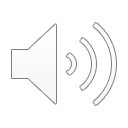 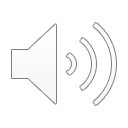 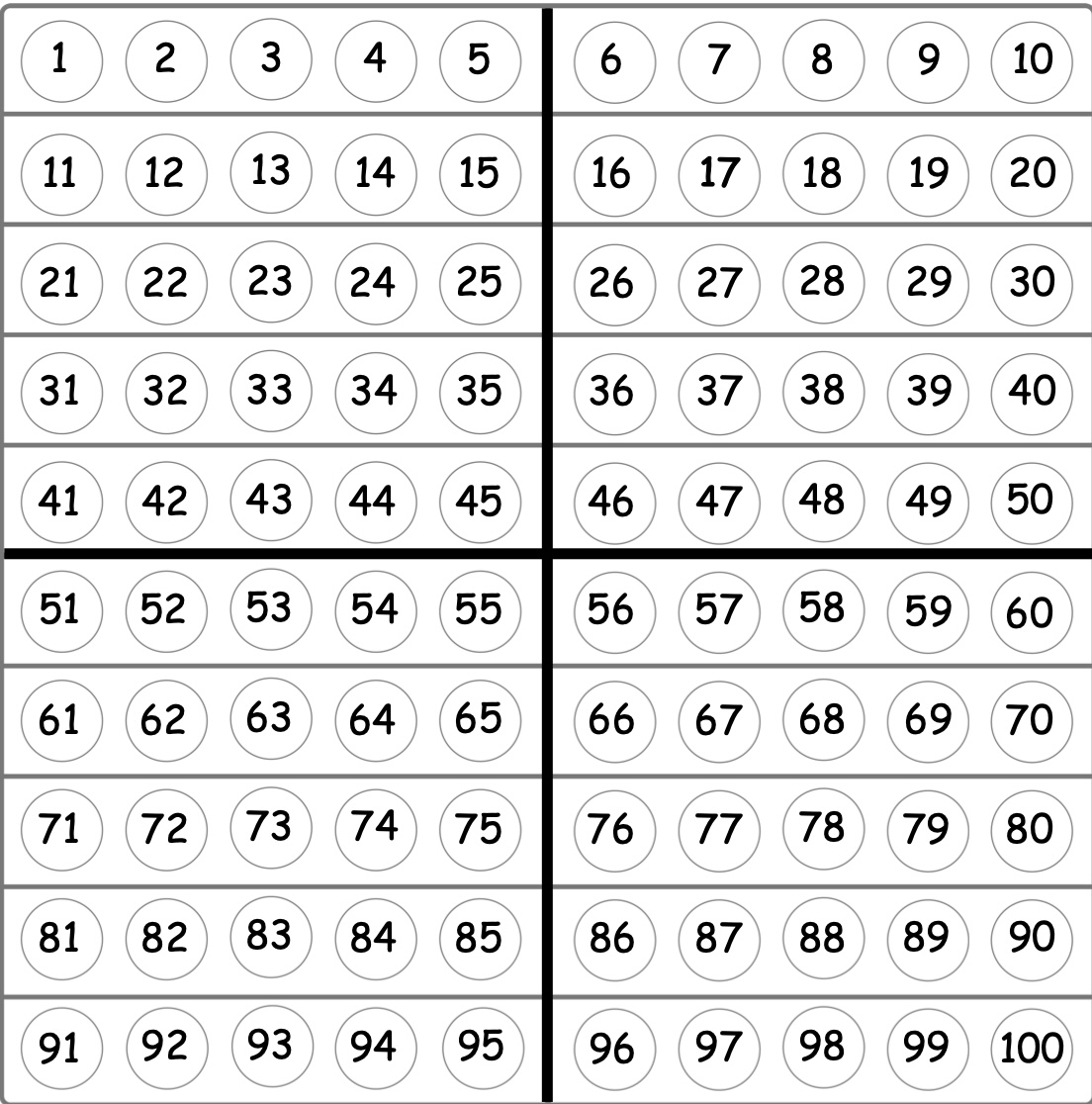 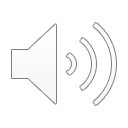 die Hundertertafel
Таблиця чисел «Сотня» 
[tablytsya chysel «Sotnya»]
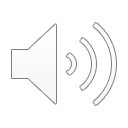 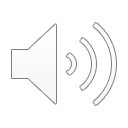 Einundzwanzig
21
Fünfunddreißig
35
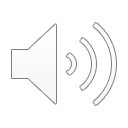 двадцять один
[dvadtsyatʹ odyn]
тридцять п'ять
[trydtsyatʹ p'yatʹ]
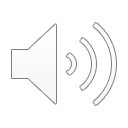 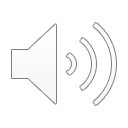 Zahlen
Підрахунок [pidrakhunok]
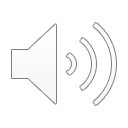 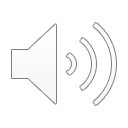 4
5
6
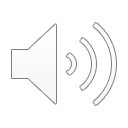 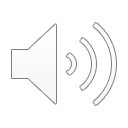 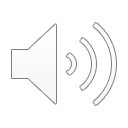 die Zahl
der Nachfolger
der Vorgänger
число
[chyslo]
попереднє
[poperednye]
наступне
[nastupne]
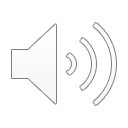 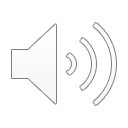 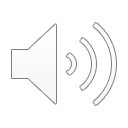 gerade/ungerade
Парне/непарне [parne/neparne]
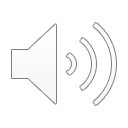 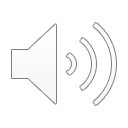 1
2
3
4
5
6
7
8
9
10
ungerade Zahlen
gerade Zahlen
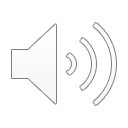 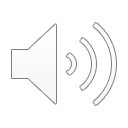 непарні числа
[neparni chysla]
парні числа
[parni chysla]
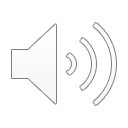 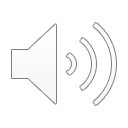 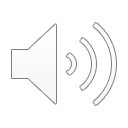 gerade/ungerade
Парне/непарне [parne/neparne]
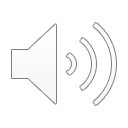 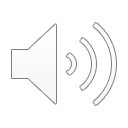 Ich kann 7 Gummibärchen 
nicht gerecht an 2 Kinder verteilen! 
7 ist eine ungerade Zahl.
Ich kann 6 Gummibärchen
gerecht an 2 Kinder verteilen! 
6 ist eine gerade Zahl.
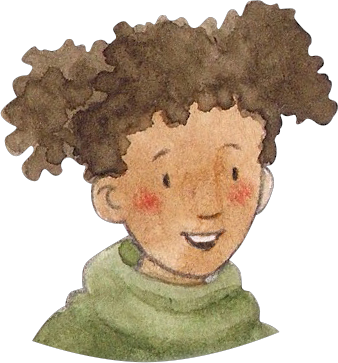 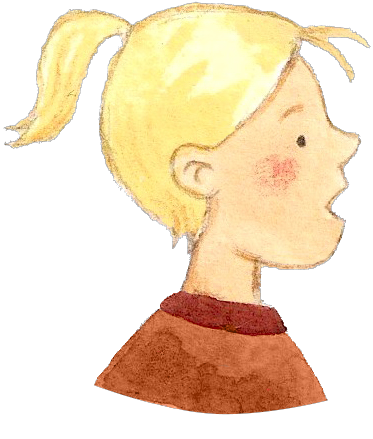 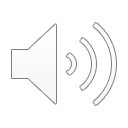 Я можу роздати 6 мармеладних ведмедиків двом дітям!
6 — парне число.

[Ya mozhu rozdaty 
6 marmeladnykh vedmedykiv dvom dityam! 6 - parne chyslo.]
Я не можу роздати 7 мармеладних ведмедиків двом дітям!
7 — непарне число.

[Ya ne mozhu rozdaty 7 marmeladnykh vedmedykiv dvom dityam! 7 - neparne chyslo.]
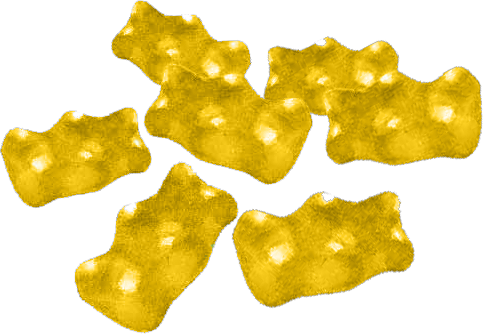 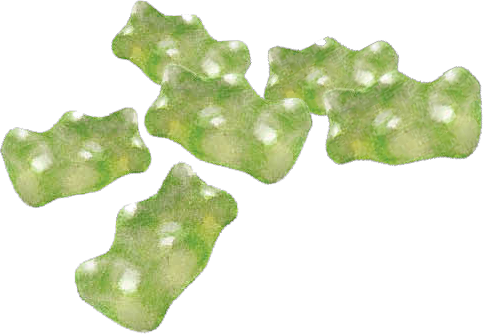 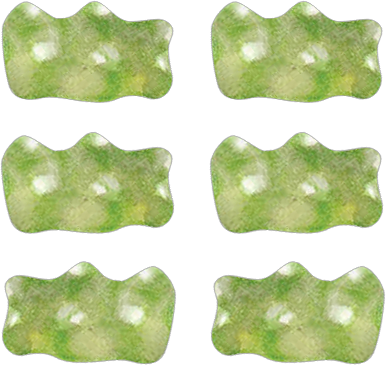 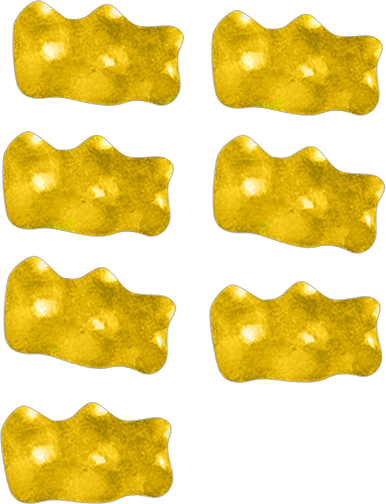 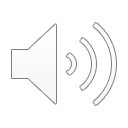 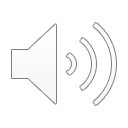 Zahlen vergleichen
Порівняння чисел 
[Porivnyannya chysel]
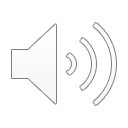 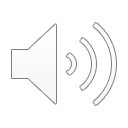 3 < 5
3 ist kleiner als 5
4 = 4
4 ist gleich 4
5 > 2
5 ist größer als 2
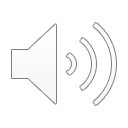 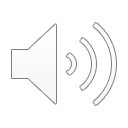 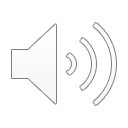 3 менше ніж 5
[3 menshe nizh 5]
4 дорівнює 4
[4 dorivnyuye 4]
5 більше ніж 2
[5 bilʹshe nizh 2]
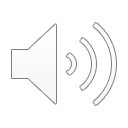 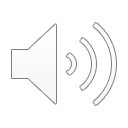 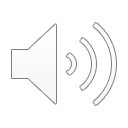 <
=
>
kleiner
gleich
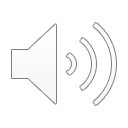 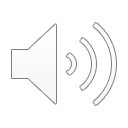 größer
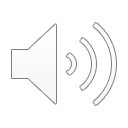 дорівнює
[dorivnyuye]
більше
[bilʹshe]
менше
[menshe]
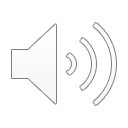 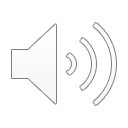 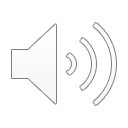 Порівняння чисел 
[porivnyannya chysel]
Zahlen vergleichen
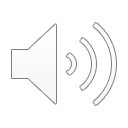 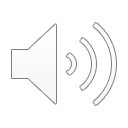 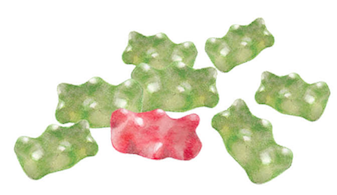 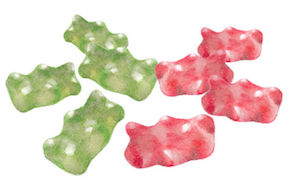 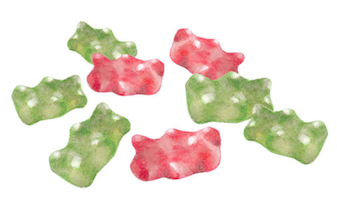 Es sind weniger rote Gummibärchen als grüne.
Es sind gleich viele rote Gummibärchen wie grüne.
Es sind mehr grüne Gummibärchen als rote.
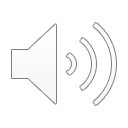 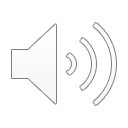 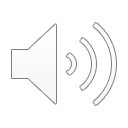 Зелених мармеладних ведмедиків більше, ніж червоних.

[Zelenykh marmeladnykh vedmedykiv bilʹshe, nizh chervonykh.]
Червоних мармеладних ведмедиків стільки ж, скільки зелених.

[Chervonykh marmeladnykh vedmedykiv stilʹky zh, skilʹky zelenykh.]
Зелених мармеладних ведмедиків менше, ніж червоних.

[Zelenykh marmeladnykh vedmedykiv menshe, nizh chervonykh.]
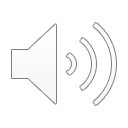 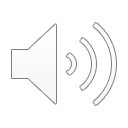 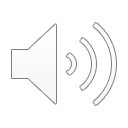 Підрахунок [pidrakhunok]
Zählen
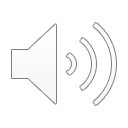 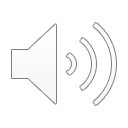 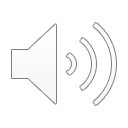 vorwärts zählen
1
1
1
2
2
2
3
3
3
4
4
4
5
5
5
рахувати вперед
[rakhuvaty vpered]
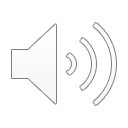 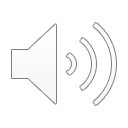 rückwärts zählen
рахувати назад [rakhuvaty nazad]
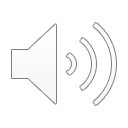 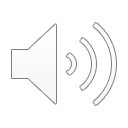 Zahlen überspringen
пропускати числа [propuskaty chysla]
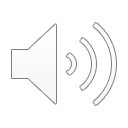 Ordnungszahlen
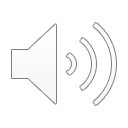 Порядкові числа [poryadkovi chysla]
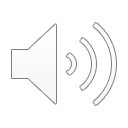 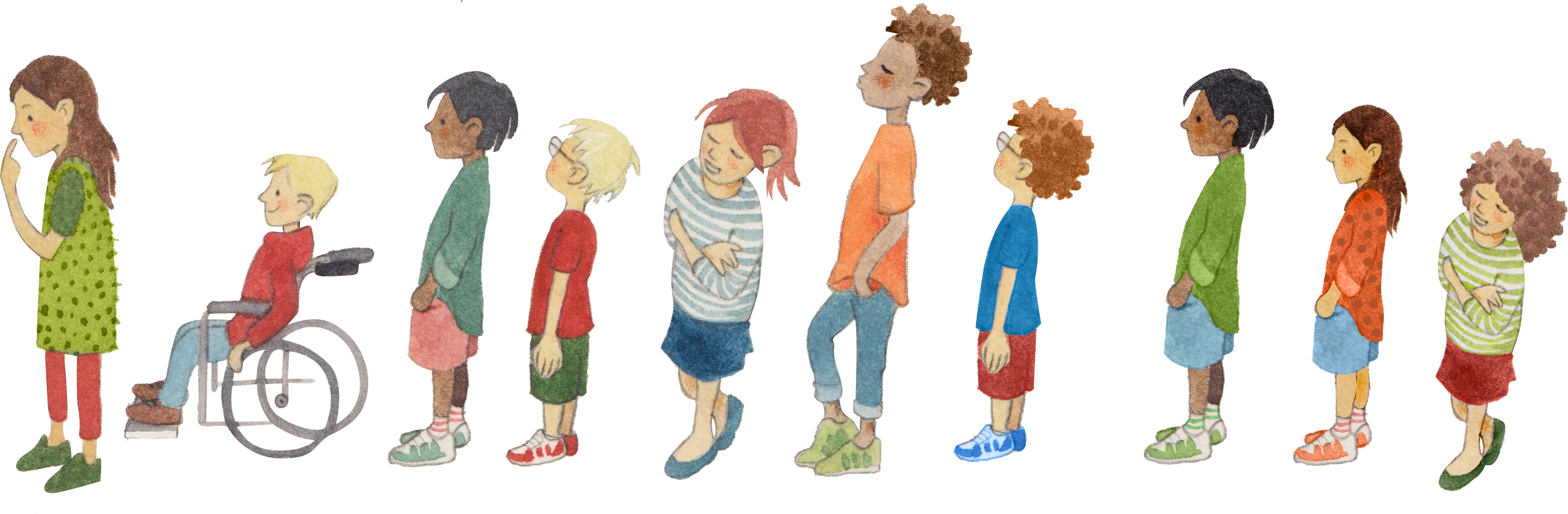 das zweite Kind
das dritte Kind
das vierte Kind
das erste Kind
das fünfte Kind
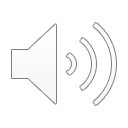 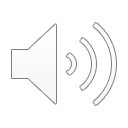 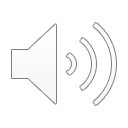 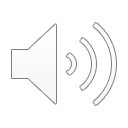 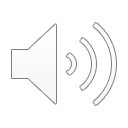 третя дитина
[tretya dytyna]
четверта дитина
[chetverta dytyna]
п'ята дитина
[p'yata dytyna]
друга дитина
[druha dytyna]
перша дитина
[persha dytyna]
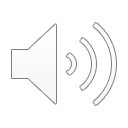 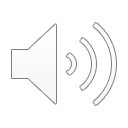 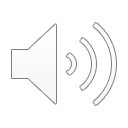 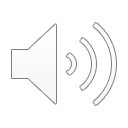 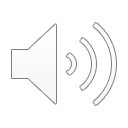 das siebte Kind
das achte Kind
das sechste Kind
das neunte Kind
das zehnte Kind
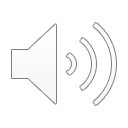 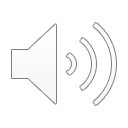 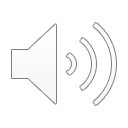 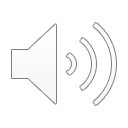 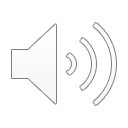 шоста дитина
[shosta dytyna]
десята дитина
[desyata dytyna]
дев'ята дитина
[dev'yata dytyna]
сьома дитина
[sʹoma dytyna]
восьма дитина
[vosʹma dytyna]
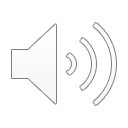 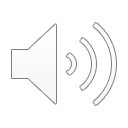 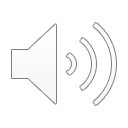 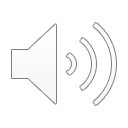 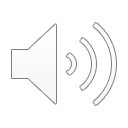 1
eins
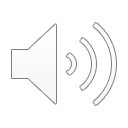 один
[odyn]
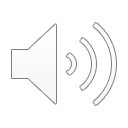 zwei
2
два
[dva]
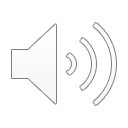 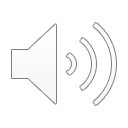 3
drei
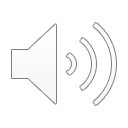 три
[try]
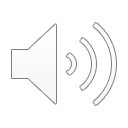 vier
4
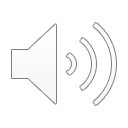 Чотири
[chotyry]
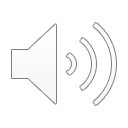 fünf
5
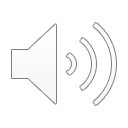 п'ять
[p'yatʹ]
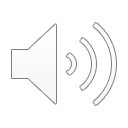 sechs
6
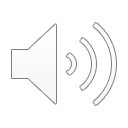 шість
[shistʹ]
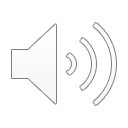 sieben
7
сім
[sim]
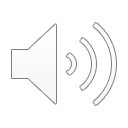 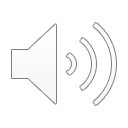 acht
8
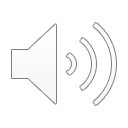 вісім
[visim]
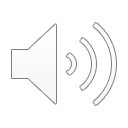 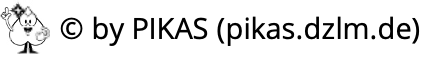 neun
9
дев'ять
[dev'yatʹ]
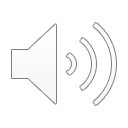 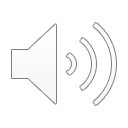 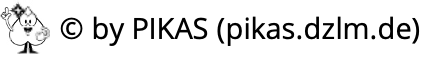 null
0
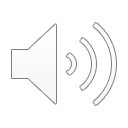 нуль 
[nulʹ]
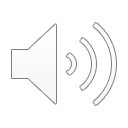 Tipp
Порада [Porada]
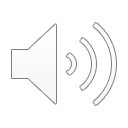 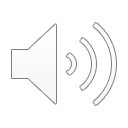 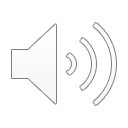 So spreche und schreibe ich Zahlen.
Ось так я вимовляю і пишу числа.[Osʹ tak ya vymovlyayu i pyshu chysla.]
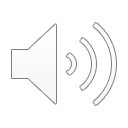 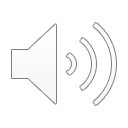 vierunddreißig
34
Тридцять чотири
[Trydtsyatʹ chotyry]
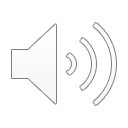 Die Einer zuerst sprechen.
Die Zehner zuerst schreiben.
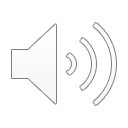 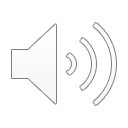 vierunddreißig
Говорять спочатку одиниці. 
Пишуть спочатку десятки.
[Hovoryatʹ spochatku odynytsi. Pyshutʹ spochatku desyatky.]
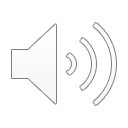 Тридцять чотири
[Trydtsyatʹ chotyry]
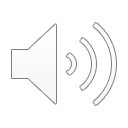